Základní elementy návrhu výzkumu
Peter Spáč
30.3.2016
Fáze výzkumné práce
1. Plánovací, přípravná


2. Provedení výzkumu


3. Zpráva o realizovaném výzkumu
Význam návrhu výzkumu
Optimálně by měl návrh prokazovat, že:

Rozumíte svému tématu

Jste schopní srozumitelně formulovat své cíle a otázky

Máte promyšlené dopady práce, rozumíte jejímu významu, uvědomujete si její validitu a reliabilitu

Budete pracovat v souladu se základními etickými principy vědecké práce
Podoba návrhu výzkumu
Významný aspekt jednoduchosti – jako kdyby byl návrh určen neodborníkům

Zkuste váš návrh vnímat jako argument:
Vede k potřebě důsledného a jasného zdůvodňování výzkumu, jeho částí a kroků
Důležitá je interní koherence návrhu
Návrh má ukázat logiku výzkumu a ne výzkum popsat
Návrh výzkumu - struktura
Typické prvky:
Abstrakt
Téma, cíle, výzkumné otázky
Krátký přehled a shrnutí literatury
Konceptualizace, operacionalizace
Výběr metod
Sběr dat
Analýza dat
Závěry
Abstrakt
Není to úvod, ale krátký souhrn návrhu výzkumu (případně už realizovaného výzkumu)

Typický rozsah 100 – 200 slov

Umění napsat co možná nejvíc na nejmenším možném prostoru
Abstrakt
Miroslav Mareš, Rexter 02/2013

This article deals with the concept of armed opposition in the context of the European Union. It characterizes the armed opposition against the EU, identifies its variations, and describes their development in the context of the European integration process and its adversaries. It concludes that a Europe in the process of integration is a challenge for armed groups to impose their influence through armed activities against the EU.
Abstrakt
Zahrnutá témata:

O čem je výzkum
Čeho chce výzkum dosáhnout
(při hotových výzkumech i co je hlavní zjištění)

Abstrakty jsou typicky dostupné pouze k realizovaným výzkumům
Úvod
Uvedení do problematiky

Představení problému, jeho zařazení do širšího okruhu literatury, případné nedostatky literatury

Objasnění cíle a významu problému

Definování výzkumné oblasti a tématu

Úvod má být výrazný a poutavý – půda pro další části návrhu
Úvod
Stanovení výzkumných otázek

Odůvodnění otázek:
Z jakého důvodu je otázka důležitá
Jaký význam má její zodpovězení
Byla už položena anebo jde o její první aplikaci?

Odůvodnění je součástí všech prvků návrhu (problém, otázky, metody, práce s daty)
Krátké shrnutí literatury
Při návrhu výzkumu jde o krátký přehled a shrnutí literatury

Zmapování výzkumného pole a uvedení problému do kontextu

Důležitá je zaměřenost na problém a ne snaha uvést všechno, co bylo napsáno o vámi zkoumané oblasti

Význam:
Základ pro formulaci hypotéz (pokud s nimi pracujete)
Podložíte svůj výzkum teoretickými argumenty
Operacionalizace konceptů
Převedení konceptů do měřitelné podoby

Tato část má prokázat, jak budete s koncepty pracovat ve svém výzkumu:

Jejich identifikace v realitě

Jejich změření
Konceptualizace a operacionalizace
Konceptualizace – zachycení prvků do pojmových konceptů


Operacionalizace – převod konceptů do měřitelných pojmů a kategorií
Nerezová ocel
Definice - vysocelegovaná ocel se zvýšenou odolností vůči chemické i elektrochemické korozi…
Operační definice – ocel obsahující 12-30% chromu a až 30% niklu
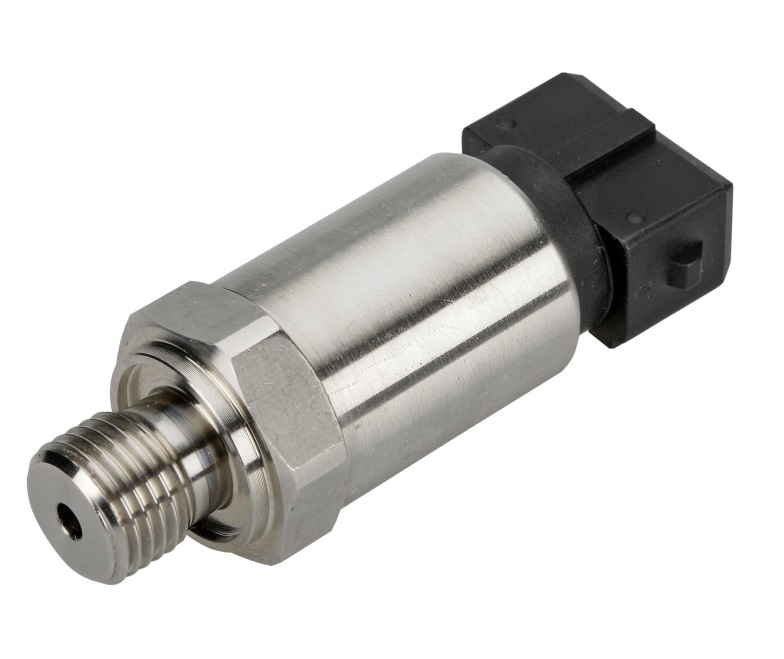 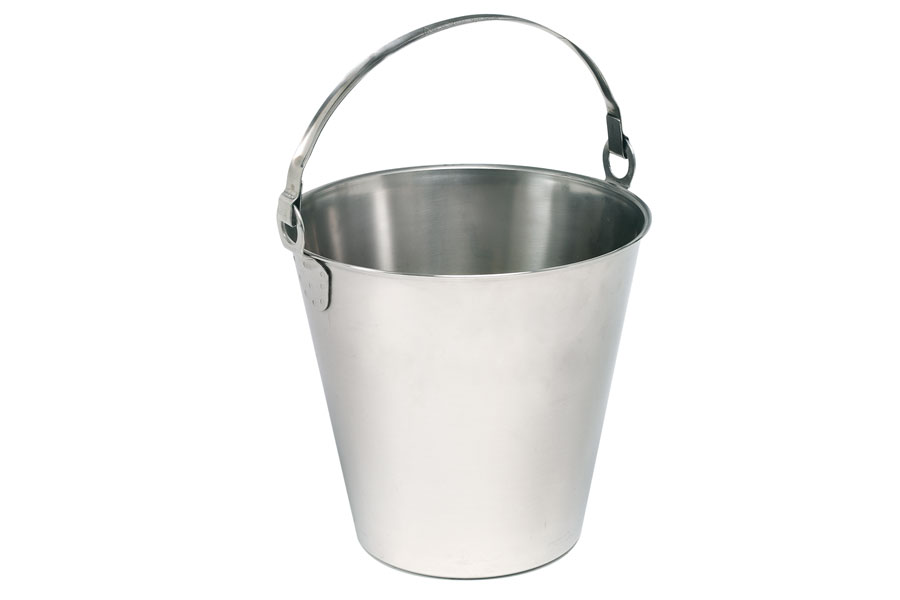 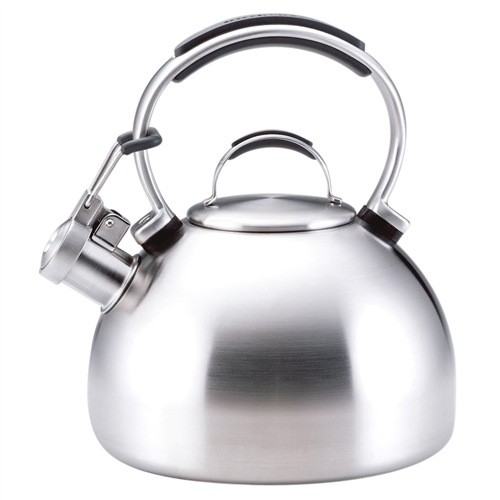 Operacionalizace
Inteligence

Levicový extremista

Politická apatie

Volební úspěch

Životní zkušenosti

Dobrá volební kampaň
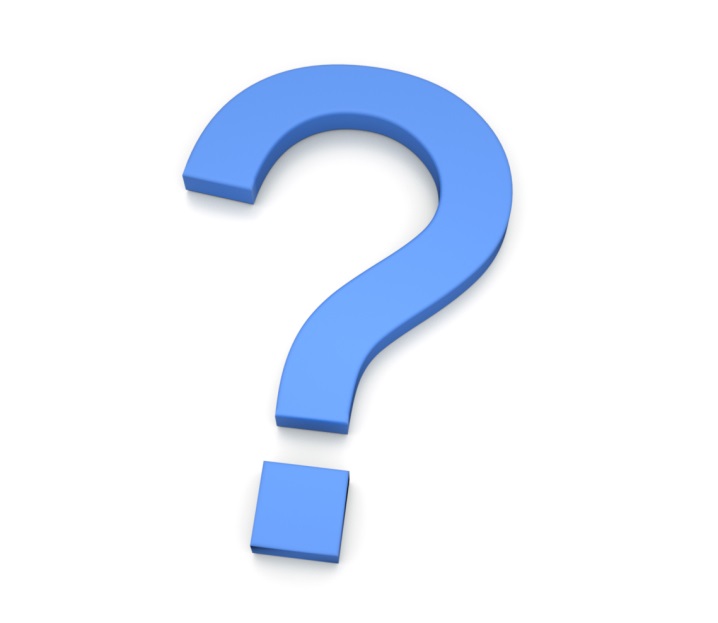 Metody – strategie a rámec
Propojení mezi teorií a empirií

Je potřebné uvést, jaké metody budete ve výzkumu využívat a z jakých důvodů jste tuto volbu provedli

Představení, zda půjde o výzkum kvantitativní, kvalitativní anebo kombinující obě logiky (pokud to v návrhu už nezaznělo)
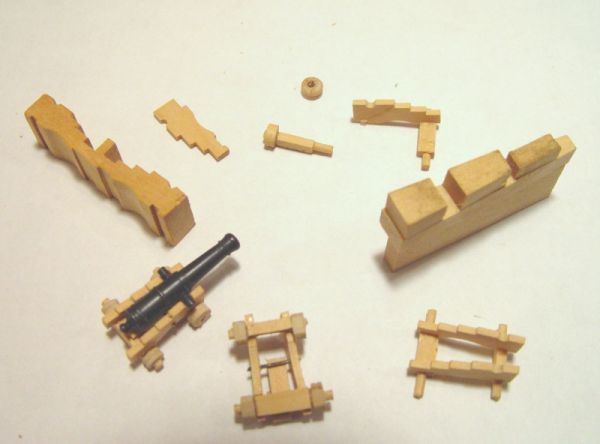 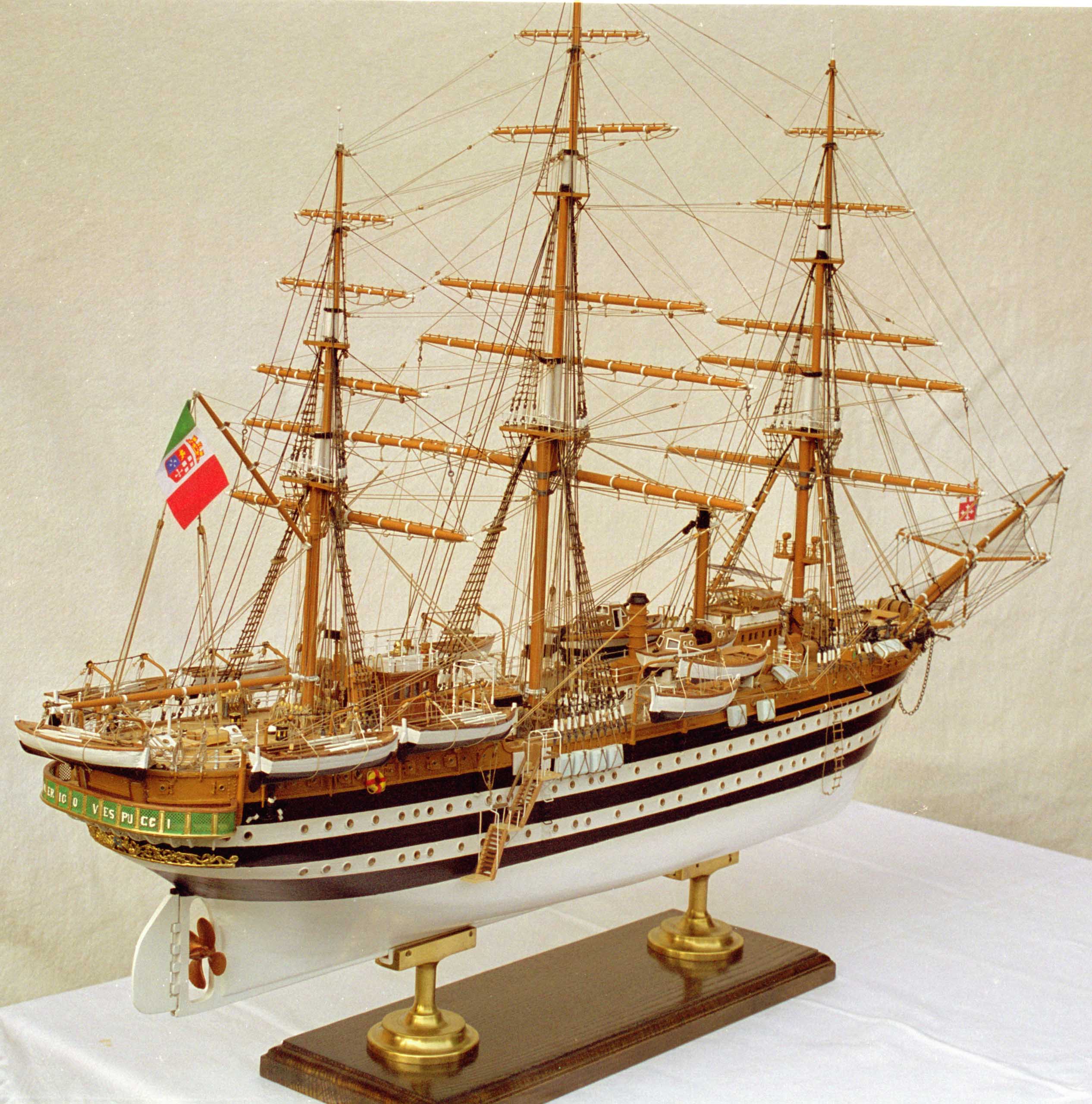 Vzorek
Kvantitativní práce:
Velikost vzorku
Způsob výběru
Reprezentativnost

Případové studie (malé N studie):
Konkretizace případů
Odůvodnění daného výběru
Sběr dat
Důležitý je přesný a jasný popis

Způsob získávání – terénní výzkum, elektronické zdroje, sekundární analýza

Příklady technik:
Dotazník – míra standardizace, strukturovanosti
Pozorování – skryté, otevřené, zúčastněné, nezúčastněné
Analýza dokumentů – jaký typ dokumentů, odkud je budete čerpat (zdroj)
Analýza dat
Jako v předešlých bodech platí co možná největší detailnost, jasnost a přesnost

Nestačí uvést, že data budou „analyzována“

Uvést konkrétní postupy, způsoby, využití softwaru (mapy) a jednotlivých technik (korelace, regrese)
Závěry (a co je vhodné uvést)
Omezení výzkumu:
Má je každý výzkum, uvádějí se, pokud jsou výzkumníkovi známá

Etická stránka věci:
Vyrovnání se s možnými etickými (právními) problémy
Nakládání s daty, přístup k datům, jednání s jinými osobami

Závěry:
Shrnutí očekávaných závěrů
Načrtnutí významu pro teorii anebo politickou praxi
Návrh výzkumu - shrnutí
Nezapomínejte na to, že návrh výzkumu nemá význam pouze pro vás, ale i pro vašeho vedoucího/školitele

Z toho vyplývá potřeba jasné a přesvědčivé formulace

Návrh není studentská povinnost, ale klasická součást výzkumu

Vždy se ujistěte, zda z návrhu vyplývají odpovědi na základní otázky výzkumu - co, jak, proč (otestujte na příbuzných, známých)

Dobrý test vašeho návrhu – Punch, s. 205